What is biotechnology?
What is biotechnology?
Using cells (and other living materials) to make useful products
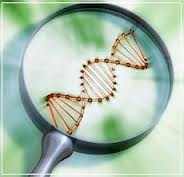 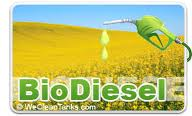 For example…
Print an organ
Test for cancer using saliva
Make fuel out of corn
Breed fish that glow in the dark
Spy with a cyber roach
Clone animals
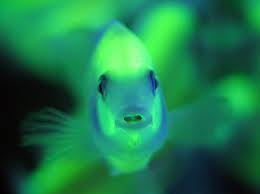 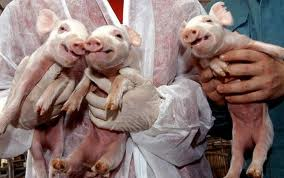 So many fields in biotech
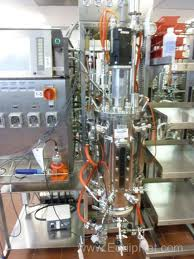 Equipment
Environmental concerns
Medicine and drugs
Food and farming
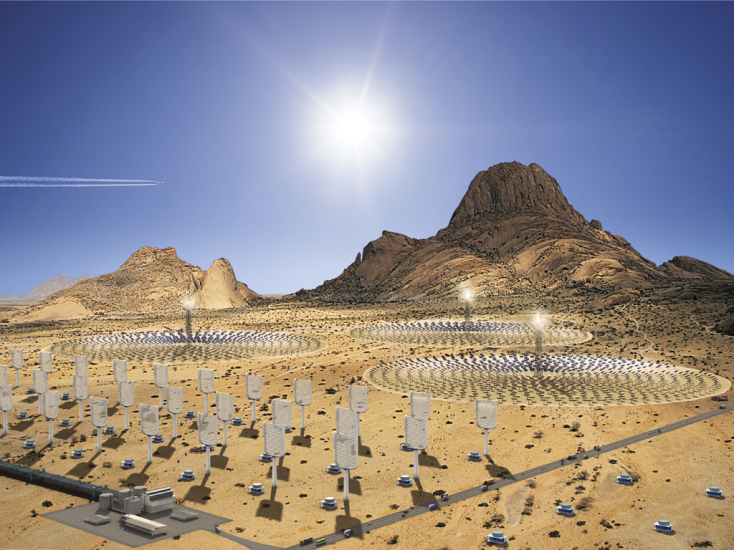 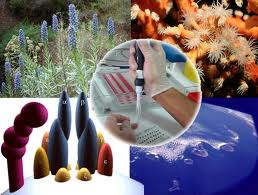 So many jobs in biotech
Scientific
Nonscientific
research and development (new stuff)
manufacturing and production (making stuff)
clinical research (curing stuff)
quality control (making good stuff)
medical devices/biomedical engineering (technology and life stuff)
computer technology
marketing and sales
business
legal affairs